Project: IEEE P802.15 Working Group for Wireless Specialty Networks (WSN)

Submission Title: TG4ab November Meeting Slides
Date Submitted: November 9, 2021
Source: 	Benjamin A. Rolfe (Blind Creek Associates)
Contact: 
Voice: 	+1 408 395 7207,  E-Mail: ben.rolfe  @ ieee.org	
Re: 	Task Group 4ab: UWB Next Generation for 802.15.4
Abstract: Interim Session Slides
Purpose:  Reinforce the illusion of organization
Notice:	This document has been prepared to assist the IEEE P802.15.  It is offered as a basis for discussion and is not binding on the contributing individual(s) or organization(s). The material in this document is subject to change in form and content after further study. The contributor(s) reserve(s) the right to add, amend or withdraw material contained herein.
Release:	The contributor acknowledges and accepts that this contribution becomes the property of IEEE and may be made publicly available by P802.15.
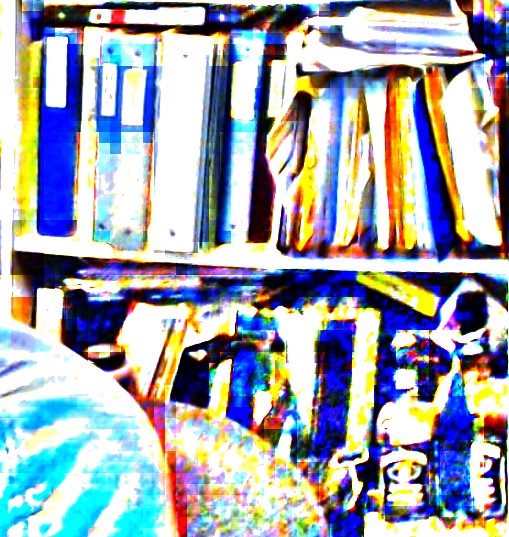 Task Group 15.4abNext Generation UWB Amendment
Objective: enhancements to 802.15.4 Ultra Wideband (UWB) physical layers (PHYs) medium access control (MAC) and associated ranging techniques while retaining backward compatibility with enhanced ranging capable devices (ERDEVs).
Meeting will begin at 10 after the hour
Slid2
Registration for 802 LMSC Plenaries and 802 Wireless Interims
This 802.15 meeting is part of an IEEE 802 LMSC Plenary or IEEE 802 Wireless Interim session
You must pay the registration fee in order to attend
If you have not already done so, you can register here or follow the registration link here http://802world.org/plenary/
If you do not intend to register for this session you must leave this meeting and, if you have logged attendance on IMAT, email the appropriate WG chair or vice chairs to have your attendance cancelled
Slide 3
Deadbeat Consequences(Deadbeat: in default of paying registration fee for a prior mtg.)
No participation credit will be granted for said session.
Any participation credit acquired before said session toward membership in any IEEE 802 LMSC group is revoked.
Membership in any IEEE 802 LMSC group is terminated.
No participation credit will be granted for attendance at any subsequent IEEE 802 LMSC session until the individual has complied with the registration requirements for all previously attended IEEE 802 LMSC sessions by the start of said subsequent session.
Slide 4
Registration Reminder
If you are not yet registered (and have paid the meeting fee) please do so now.

Late Registration: 
(after 11:59 PM UTC Friday 11:59 PM UTC November 5, 2021)
$US 125.00 for all attendees

Registration information:
http://802world.org/plenary/

Registration Link:
https://cvent.me/4xn8Ql
Slide 5
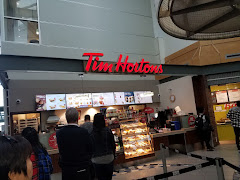 Task Group 15.4ab Virtual Plenary November 2021
November 9th through November 17th 2021
Slid6
Task Group Rules
Discussion: Everyone present is welcome
Straw polls: Everyone present may vote
Formal motions: WG voters
To make, second and vote
Patent policy for PAR activities applies
All the usual rules of conduct

Please identify yourself on first contact with name and affiliation
Slide 7
IEEE-SA Patent, Copyright, and Participation Policies
See: https://grouper.ieee.org/groups/802/sapolicies.shtml

IEEE-SA Patent Slides for Standards Development Meetings (.pdf)
https://development.standards.ieee.org/myproject/Public/mytools/mob/slideset.pdf
IEEE-SA Standards Board Patent Committee (PatCom) home page
https://standards.ieee.org/content/ieee-standards/en/about/sasb/patcom/index.html

IEEE-SA Participation Policy meeting slide set - individual method (.pdf)
https://standards.ieee.org/content/dam/ieee-standards/standards/web/documents/other/Participant-Behavior-Individual-Method.pdf

Copyright:
https://standards.ieee.org/content/dam/ieee-standards/stand
https://standards.ieee.org/faqs/copyrights/index.htmlards/web/documents/other/ieee-sa-copyright-policy-2019.pdf
https://standards.ieee.org/ipr/copyright-materials.html
Slide 8
IEEE 802 Ground Rules
Respect … give it, get it
NO product pitches
NO corporate pitches
NO prices
NO restrictive notices – (no confidentially notices in email)
Presentations must be openly available
Slide 9
Benjamin Rolfe BCA/MERL
Agenda
Proposed Agenda: document 15-21-0538
https://mentor.ieee.org/802.15/dcn/21/15-21-0538-04-04ab-tg-15-4ab-agenda-nov-2021.xlsx
Slide 10
Approval of Sept Minutes
Motion to approve document 15-21-0498-03 Task Group minutes from September.
Moved by: Clint P
Second by: Clint C
Discussion: None
Result: Following neither discussion nor objection motion carries by unanimous consent
Slide 11
Session Objectives
Review the TGD and continue work with technical framework document (TFD) 
Discuss and refine project schedule and process
Hear technical contributions and develop technical content for TFD
Slide 12
General Announcements
DO NOT FORGET 
REGISTRATION (and the meeting fee) is REQUIRED TO PARTICPATE in any meeting during the plenary session.

Bad things happen if you fail to register and pay the fee. Please don’t let that happen to you!
Slide 13
Recap and TG Operation
Slide 14
5.2.b Scope of the project (As approved):
This amendment enhances the Ultra Wideband (UWB) physical layers (PHYs) medium access control (MAC), and associated ranging techniques while retaining backward compatibility with enhanced ranging capable devices (ERDEVs).Areas of enhancement include: 
additional coding, preamble and modulation schemes to additional coding, preamble and modulation schemes to support improved link budget and/or reduced air-time relative to IEEE Std 802.15.4 UWB; 
additional channels and operating frequencies; 
interference mitigation techniques to support greater device density and higher traffic use cases relative to the IEEE Std 802.15.4 UWB; 
improvements to accuracy, precision and reliability and interoperability for high-integrity ranging; schemes to reduce complexity and power consumption; 
definitions for tightly coupled hybrid operation with narrowband signaling to assist UWB; 
enhanced native discovery and connection setup mechanisms; 
sensing capabilities to support presence detection and environment mapping; 
and mechanisms supporting low-power low-latency streaming as well as high data-rate streaming allowing at least 50 Mb/s of throughput. 
Support for peer-to-peer, peer-to-multi-peer, and station-to-infrastructure protocols are in scope, as are infrastructure synchronization mechanisms. This amendment includes safeguards so that the high throughput data use cases do not cause significant disruption to low duty-cycle ranging use cases.
https://development.standards.ieee.org/myproject-web/app#viewpar/9081
Slide 15
Task Group
Chair assigned by WG Chair (he had one volunteer to choose from)
Benjamin Rolfe
3 VC chair volunteers
Clint Powell:  1st backup chair
Clint Chaplin: 2nd backup chair
David Yangxun: Vice chair and Recording Secretary, 3rd backup chair 
Lead Technical Editor – 1 volunteer
Billy Verso
All TG officers have different affiliations
Request TG confirmation
Slide 16
Confirmation Motion
TG4ab confirms the following task group officers:
Chair: Benjamin Rolfe (Blind Creek Associates)
Vice Chair Clint Powell (Meta)
Vice Chair Clint Chaplin (SRA)
Vice Chair and Recording Secretary David Yang (Huawei)
Lead Technical Editor Billy Verso (Qorvo)

Moved by:  Clint Powell
Second by: David Yang
Result:
Slide 17
Proposed Project Schedule (baseline)
Notes:  SASB/RevCom schdule for 2024 a guess
Slide 18
Schedule Major Milestones
Comments:  
Break out feature deadline into PHY and MAC w/different dates (MAC time longer). Consider schedule breakdown by feature.
Slide 19
Proposed Project Schedule (Alt 1)
Notes:  SASB/RevCom schdule for 2024 a guess
Slide 20
Schedule Major Milestones
Slide 21
Proposed Project Schedule (baseline)
Notes:  SASB/RevCom schdule for 2024 a guess
Slide 22
Schedule Major Milestones
Slide 23
Breakdown by Feature
Slide 24
Project Process Discussion
Before “draft”: Use framework document 
To organize content from contributions
Map contributions and proposals to outline of the standard
To identify where content is needed (thin or missing)

Developing content through technical contributions and discussion
Use discussion to hear various views and identify collaboration opportunities
Feedback from group to encourage further effort
Build consensus through collaboration
Straw polls and formal votes as needed (as a last resort resolution)

Straw Polls and Technical motions on content:
Primary method is collaboration
Use SPs and motions to provide guidance to contributors (know what to work on, not waste effort) when there is doubt (when not clear from discussion)

Draft Development

Other process issues?
Slide 25
Task Group	Leadership Roles in a nutshell
WG Chair – roles and attributes
Must have an acting chair to conduct a meeting
Leads the activity according to the rules, and guidance from the WG chair
Prioritizing work to best serve the group and its goals.
Strives to be objective and ensure all participants have an opportunity to share their views
Entertains motions but doesn’t make motions
Resource for the group to understand the process and procedures
Delegates necessary functions
Seeks consensus as a means of resolving issues
Vice Chairs (VC) 
VCs to take over (backup) when needed by chair
E.g. when chair is absent or is temporarily acting as individual contributor
VCs assist the group and the chair as delegated by the chair
E.g lead subgroups and ad hocs 
Recording secretary
Really important: Essential to conduct a meeting
Technical Editor
Really important (see next slide)
Slide 26
Technical Editor (from OM)
The TG Technical Editor is responsible for:
Organizing and maintaining the draft standards for the TG in the format used by the IEEE standards department
Preparation of technical drafts following the editor’s guidelines in “15 Instructions for Technical Editors of IEEE 802.15 WG and Task Groups”
Preparation of an update of the draft standard after a session as soon as possible, as directed by the TG
Proof reading and coordinating changes of documents edited by IEEE staff
Submission to the TG Chair the following:
The file of the standard (see [other3])
A word processing document file in a format that is acceptable by the IEEE standards department (see [other4])
Slide 27
Task Group Vice Chairs
VC-P: 1st backup chair
Manage meeting logistics pre- and post- meeting
Backup chair on procedures and process
Ensure coordination with relevant TGs and WGs
VC-C: 2nd backup chair
Manage in-meeting logistics (Channel access, time, etc)
Support the group  with organization e.g. comment management 
VC-D: Vice chair and Recording Secretary, 3rd backup chair
Must have an acting recording secretary to conduct a meeting
Backup to other VCs
Slide 28
Technical Contributions
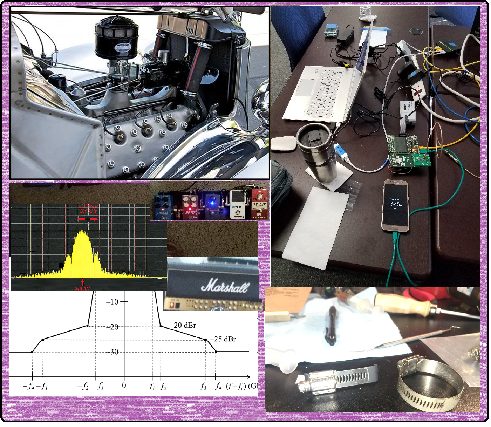 Slide 29
List of presentations
https://mentor.ieee.org/802.15/dcn/21/15-21-0585-02-04ab-low-power-operation-for-non-ranging-applications.pdf
https://mentor.ieee.org/802.15/dcn/21/15-21-0570-00-04ab-cir-feedback-for-uwb-sensing.pptx
https://mentor.ieee.org/802.15/dcn/21/15-21-0565-02-04ab-tg4ab-november-meeting-slides.pptx
https://mentor.ieee.org/802.15/dcn/21/15-21-0557-01-04ab-uwb-wake-up-signalling.pdf
https://mentor.ieee.org/802.15/dcn/21/15-21-0590-00-04ab-ranging-qos.pptx
https://mentor.ieee.org/802.15/dcn/21/15-21-0589-00-04ab-uwb-channel-access-aided-by-pilot-narrow-band-radio.pptx
https://mentor.ieee.org/802.15/dcn/21/15-21-0556-00-04ab-uwb-ranging-accuracy-limiting-factor.pptx
https://mentor.ieee.org/802.15/dcn/21/15-21-0593-02-04ab-more-on-nba-mms.pptx
https://mentor.ieee.org/802.15/dcn/21/15-21-0592-00-04ab-high-data-rates.pptx
https://mentor.ieee.org/802.15/dcn/21/15-21-0605-00-04ab-nba-mms-uwb-mac-considerations.pptx

https://mentor.ieee.org/802.15/dcn/21/15-21-0592-00-04ab-high-data-rates.pptx
Slide 30
Next Steps
Slide 31
Teleconference Schedule Discussion
Frequency: Bi-weekly 
Phase: Tuesday  
Time: 09:00 ET (06:00 PT)
Offset: First call November 30th 
[skip week following the plenary]
Duration: 	1 hour.
We are Here
NEXT
Out of Phase
Slide 32
Teleconference Schedule
Frequency: Bi-weekly 
Phase: Tuesday  
Time: 09:00 ET (06:00 PT)
Offset: First call November 30th 
[skip week following the plenary]
Duration: 	1 hour.
Slide 33
Other Business
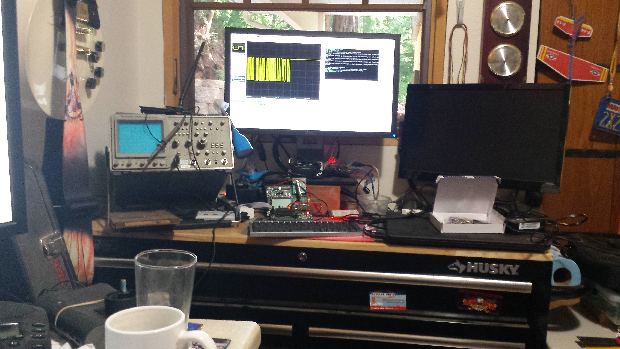 Slide 34
AdjournedThanks
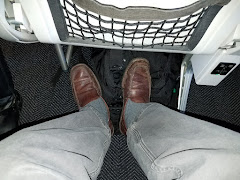 Slide 35